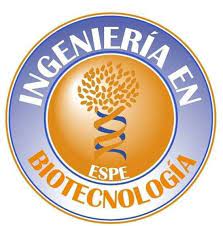 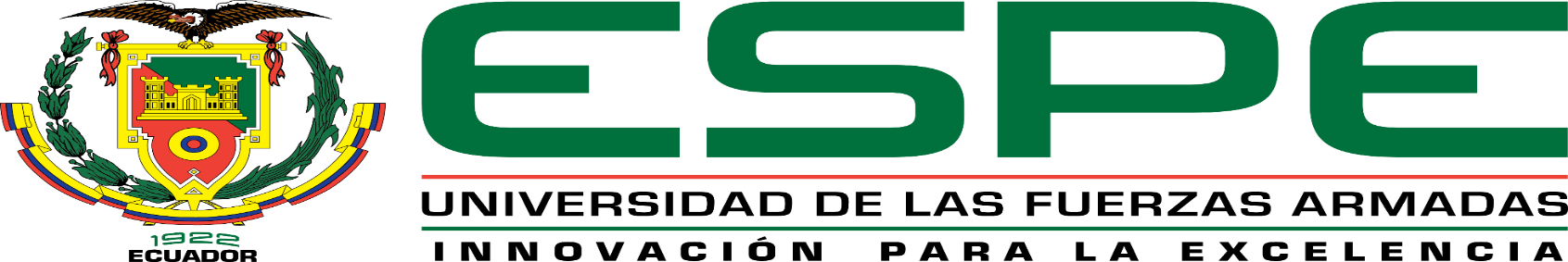 Departamento de Ciencias de la Vida
Carrera de Ingeniería en Biotecnología
Aislamiento y caracterización de bacterias ácido lácticas en dos variedades de cacao (Mucílago), Nacional y CCN-51, para la bioconservación de carne de dos especies de tilapia: Negra (Oreochromis mossambicus) y roja (Oreochromis niloticus) considerando distintas concentraciones de cloruro de sodio
Autora: Granja Cedeño, Angie Mishell
Directora: PhD. Sánchez Llaguno, Sungey Naynee

Santo Domingo de los Tsáchilas, Ecuador
2022
Introducción
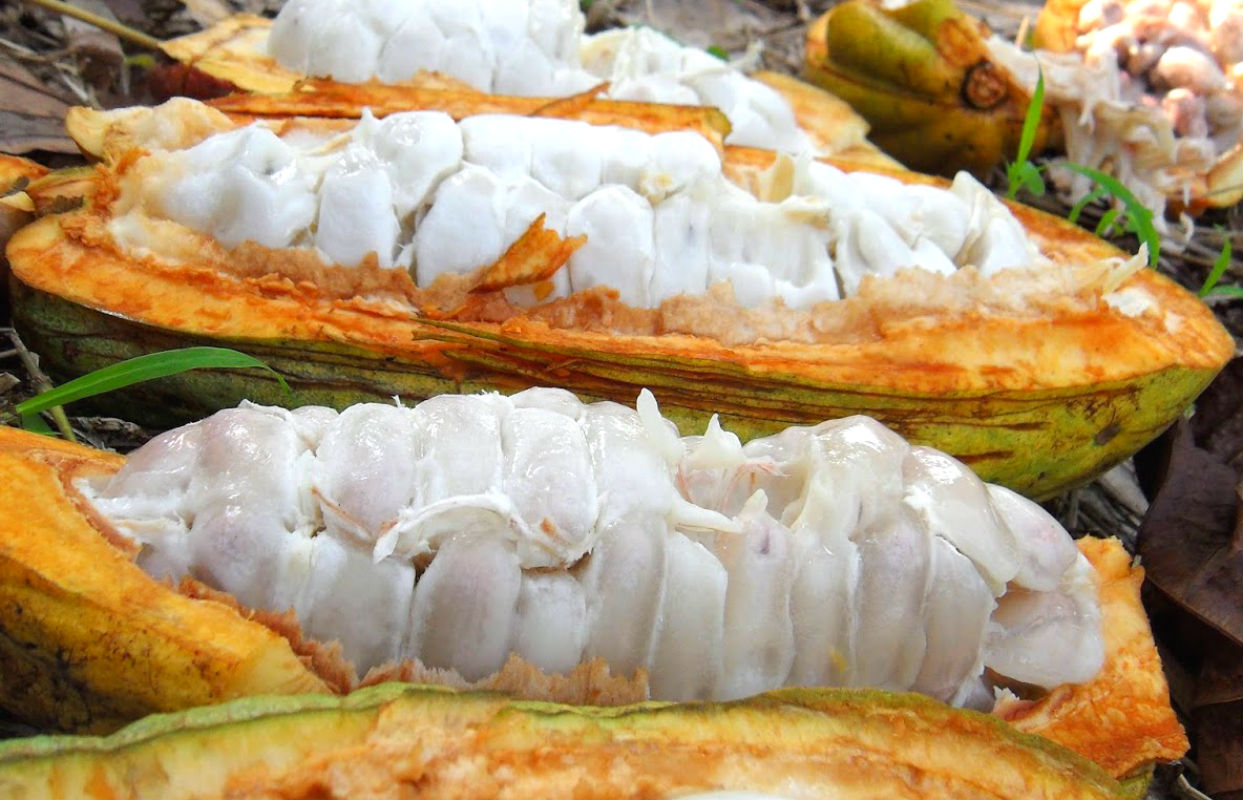 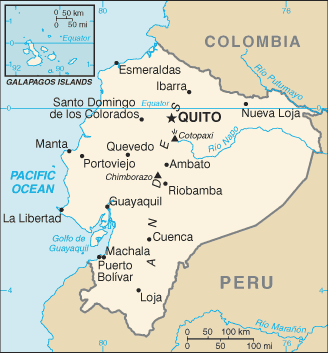 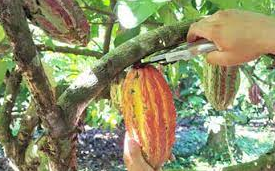 País dedicado a la producción piscícola
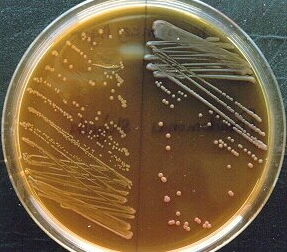 Alta demanda de consumo
La manipulación y conservación del pescado
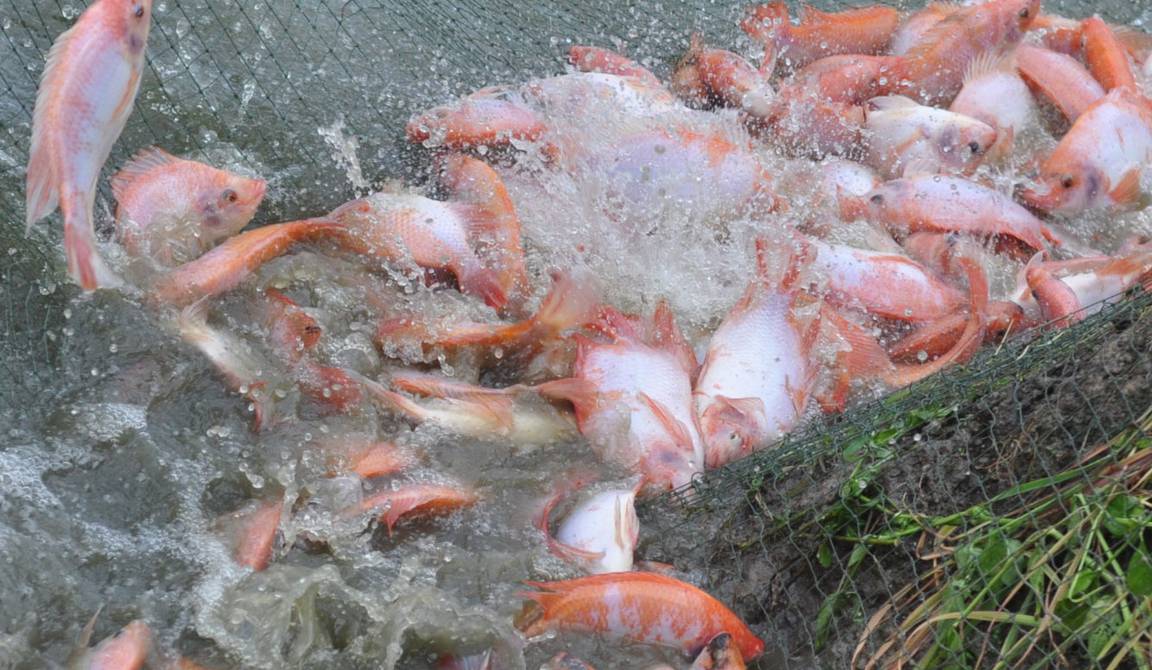 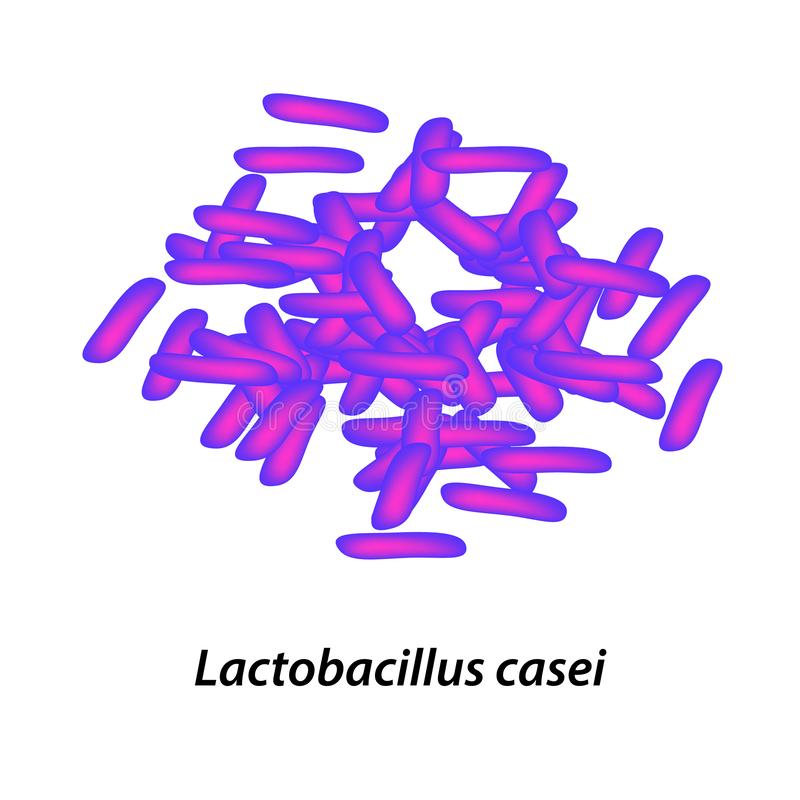 Térmicos
Conservantes químicos
BAL obtenidas de la fermentación del mucilago cacao
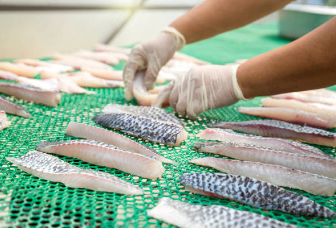 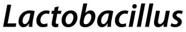 Bioconservante
BAL
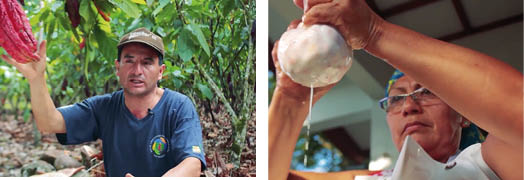 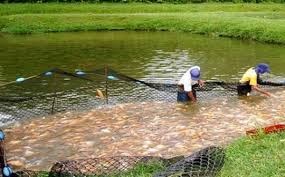 Previene el deterioro
Mantiene una buena calidad
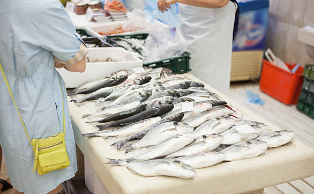 Inhibe el crecimiento de patógenos
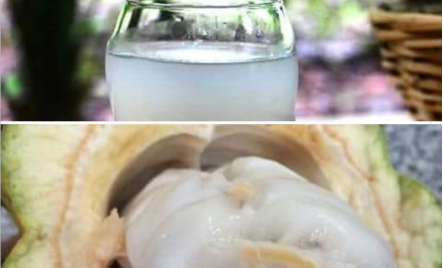 Compuestos antimicrobianos
(Capelo, 2021)
(Agriopoulou et al. 2020)
(De Vuyst y Leroy, 2020)
Objetivos
Aislar y caracterizar bacterias ácido lácticas en dos variedades de cacao (Mucílago), Nacional y CCN-51, para la bioconservación de carne de dos especies de tilapia: Negra (Oreochromis mossambicus) y roja (Oreochromis niloticus) considerando distintas concentraciones de cloruro de sodio
Objetivo general
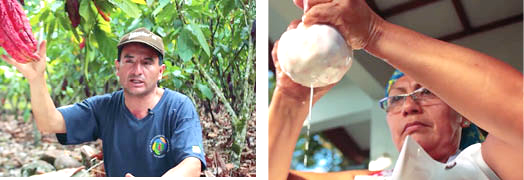 Aislar bacterias ácido lácticas presentes en la fermentación de dos variedades de mucílago de cacao
Objetivos específicos
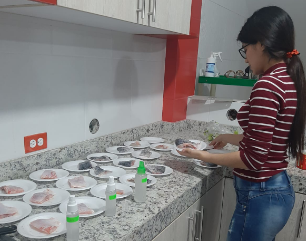 Evaluar la diferencia entre la carne de tilapia negra (Oreochromis mossambicus) y roja (Oreochromis niloticus) en la bioconservación con bacterias ácido lácticas
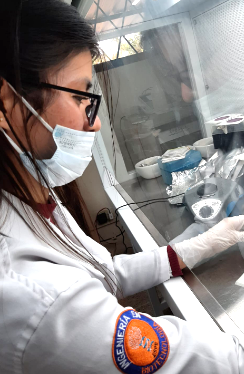 Evaluar el efecto de la aplicación de las bacterias ácido lácticas con distintas concentraciones de Cloruro de sodio al 10%, 15% y 20% para la bioconservación de la carne de tilapia
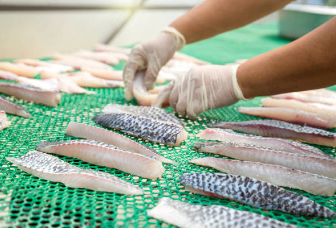 Determinar mediante análisis físico-químicos y microbiológicos la influencia del bioconservante aplicado en las características en la carne de tilapia
Hipótesis
Factor B (Concentraciones de cloruro de sodio + BAL)
Factor A (Especies de tilapia)
Ho: La aplicación de las bacterias ácido lácticas con distintas concentraciones de cloruro de sodio no influyen en la bioconservación de la carne de tilapia.
Ha: La aplicación de las bacterias ácido lácticas con distintas concentraciones de cloruro de sodio influyen en la bioconservación de la carne de tilapia.
Ho: La especie de tilapia no influye en la bioconservación con bacterias ácido lácticas.
Ha: La especie de tilapia influye en la bioconservación con bacterias ácido lácticas.
?
Metodología
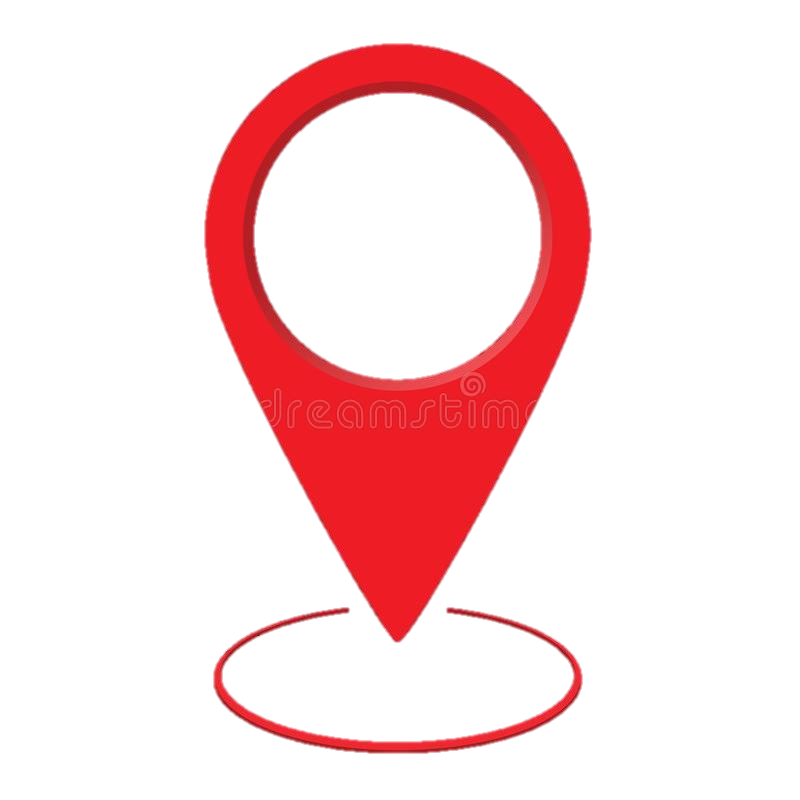 Ubicación del área de investigación
Ubicación Política

País: 	Ecuador
Provincia: 	Santo Domingo de los Tsáchilas
Cantón: 	Santo Domingo
Parroquía: 	Luz de América
Sector: 	Vía Quevedo, Km 24
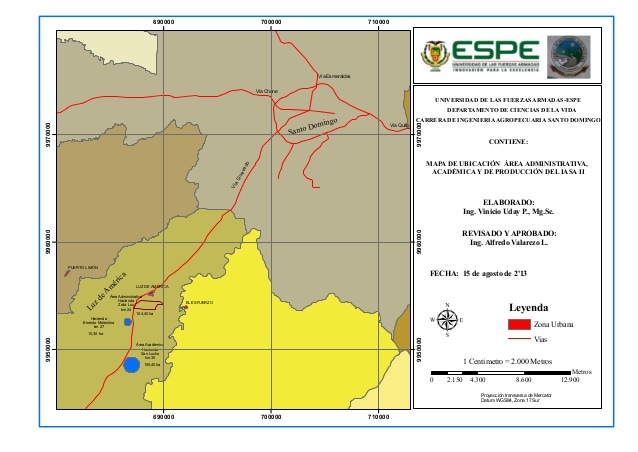 Ubicación Ecológica

Zona de vida: 	        Bosque húmedo tropical
Altitud: 	        224 msnm
Temperatura media: 24.6 ºC
Precipitación: 	        2860 mm/año
Humedad relativa:    85%
Heliofanía: 	        680 horas luz/año
Suelos: 	        Francos Arenoso
Fuente: Estación Agro-meteorológica “Puerto Ila”, Vía Quevedo Km 34
Diseño Experimental
Factores y niveles del experimento
Tratamientos a comparar
Tipo de diseño
ANOVA DBCA con arreglo factorial AXB
6 tratamientos con tres repeticiones: 18 UE
Análisis funcional: Prueba de significancia de Tukey (p < 0.05)
Metodología
Obtención de la materia prima
Extracción del mucílago
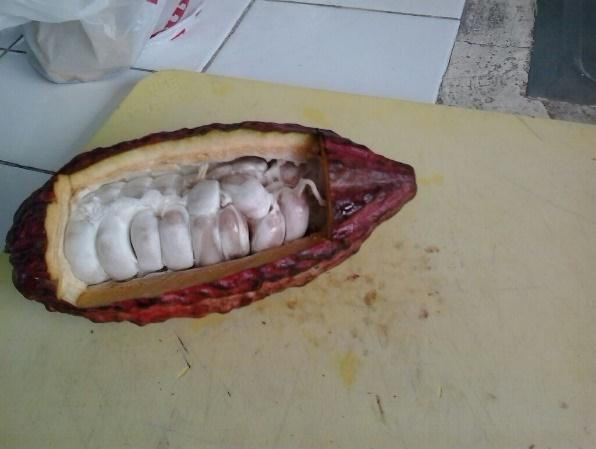 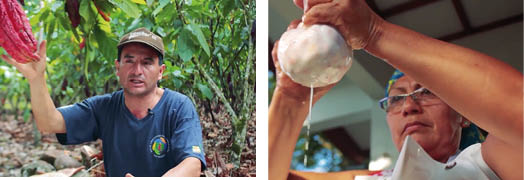 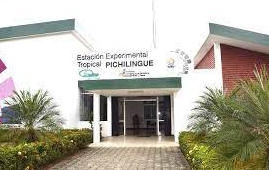 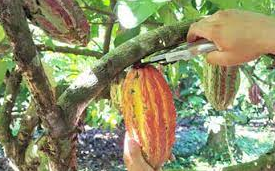 Desinfección de las mazorcas
Fermentación del mucílago (72h)
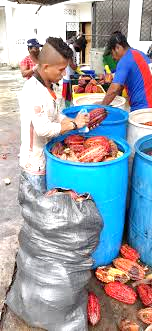 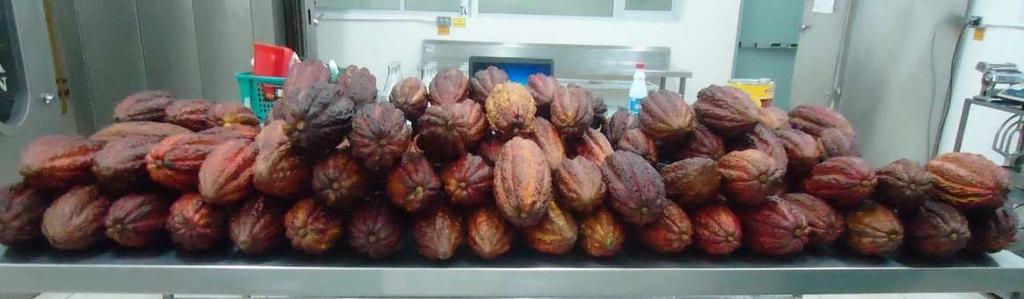 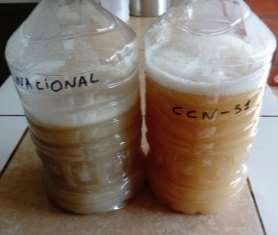 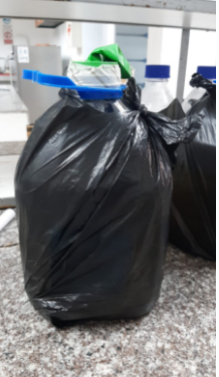 Metodología
Siembra y Aislamiento de las bacterias acido lácticas
Diluciones seriadas (10-6 ) (agua peptona)
Siembra de las muestras
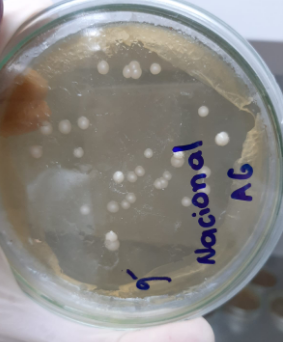 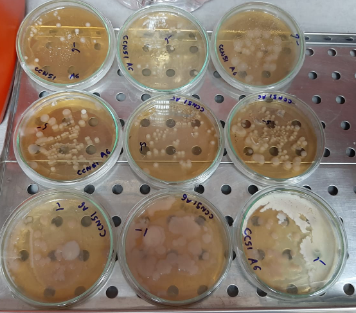 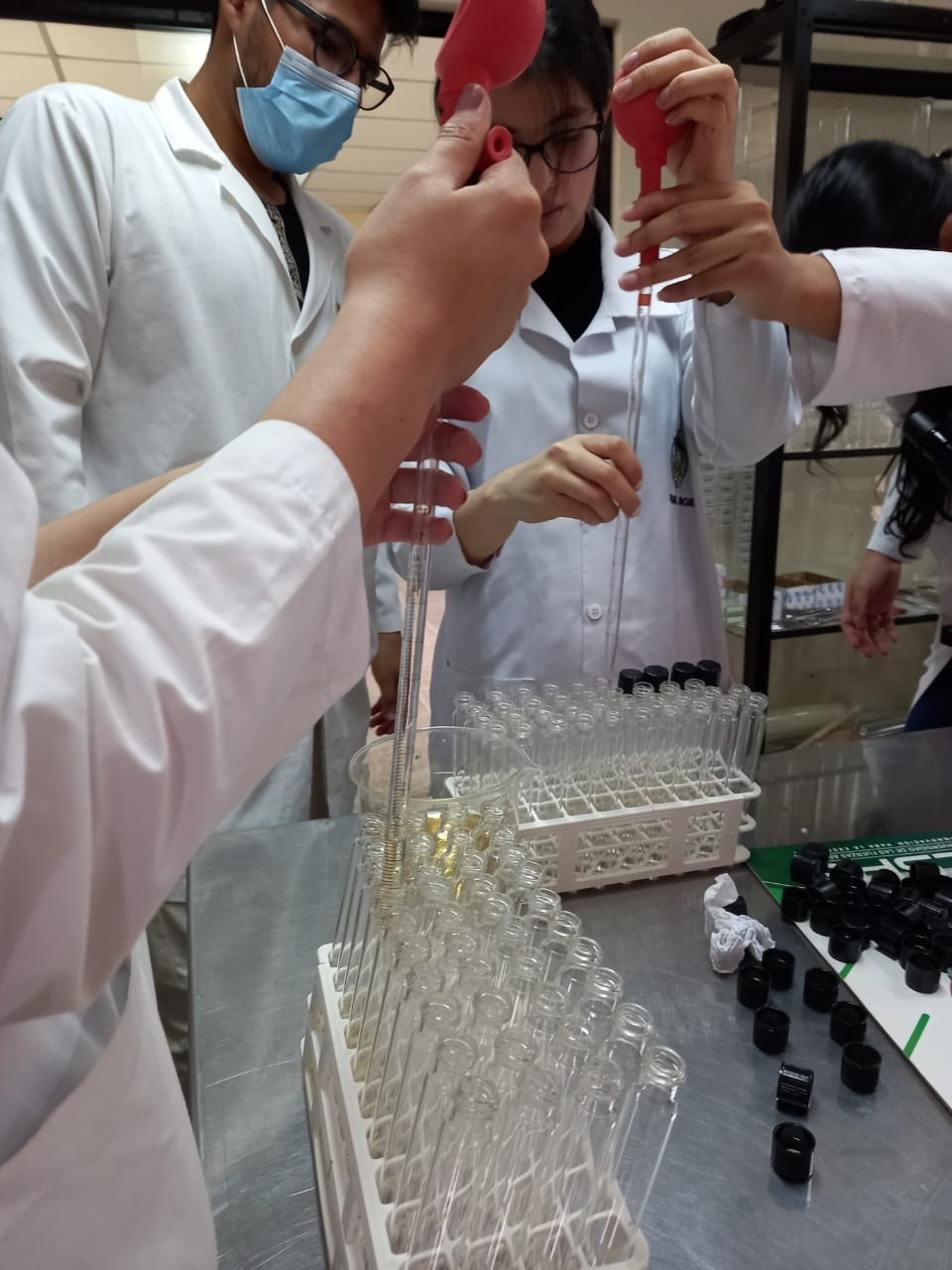 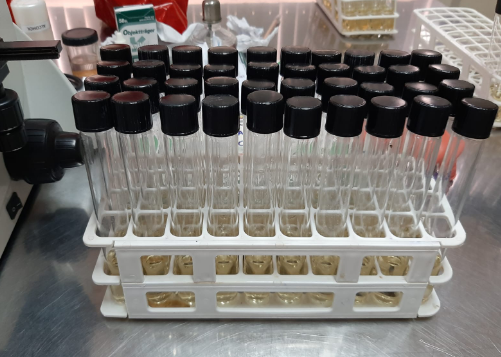 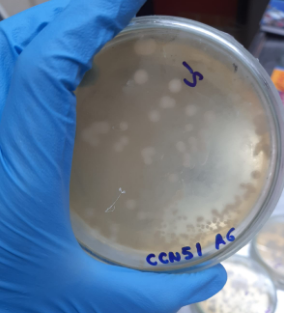 Preparación de los medios de cultivos MRS
Aislamiento de las BAL
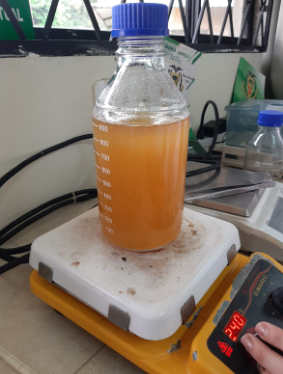 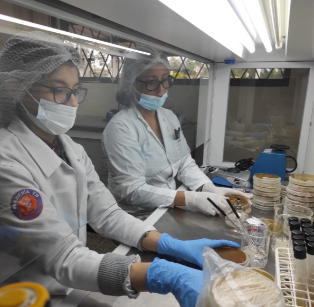 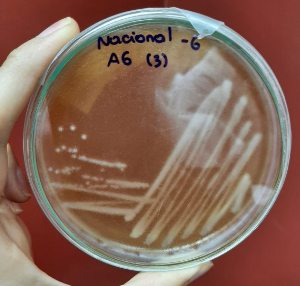 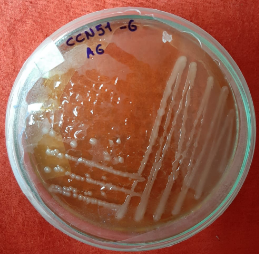 35°C - 37°C durante 48h
Colonias puras
Metodología
Identificación microbiana
Tinción Gram
Secuenciación y análisis filogenético
Prueba de catalasa
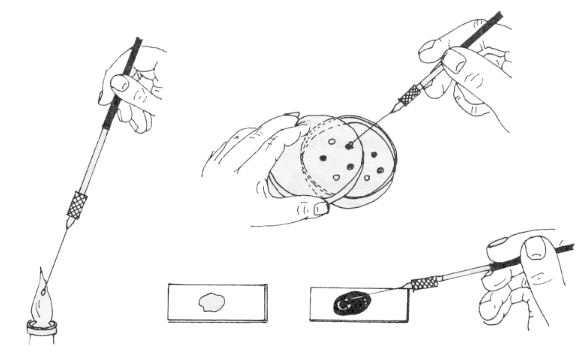 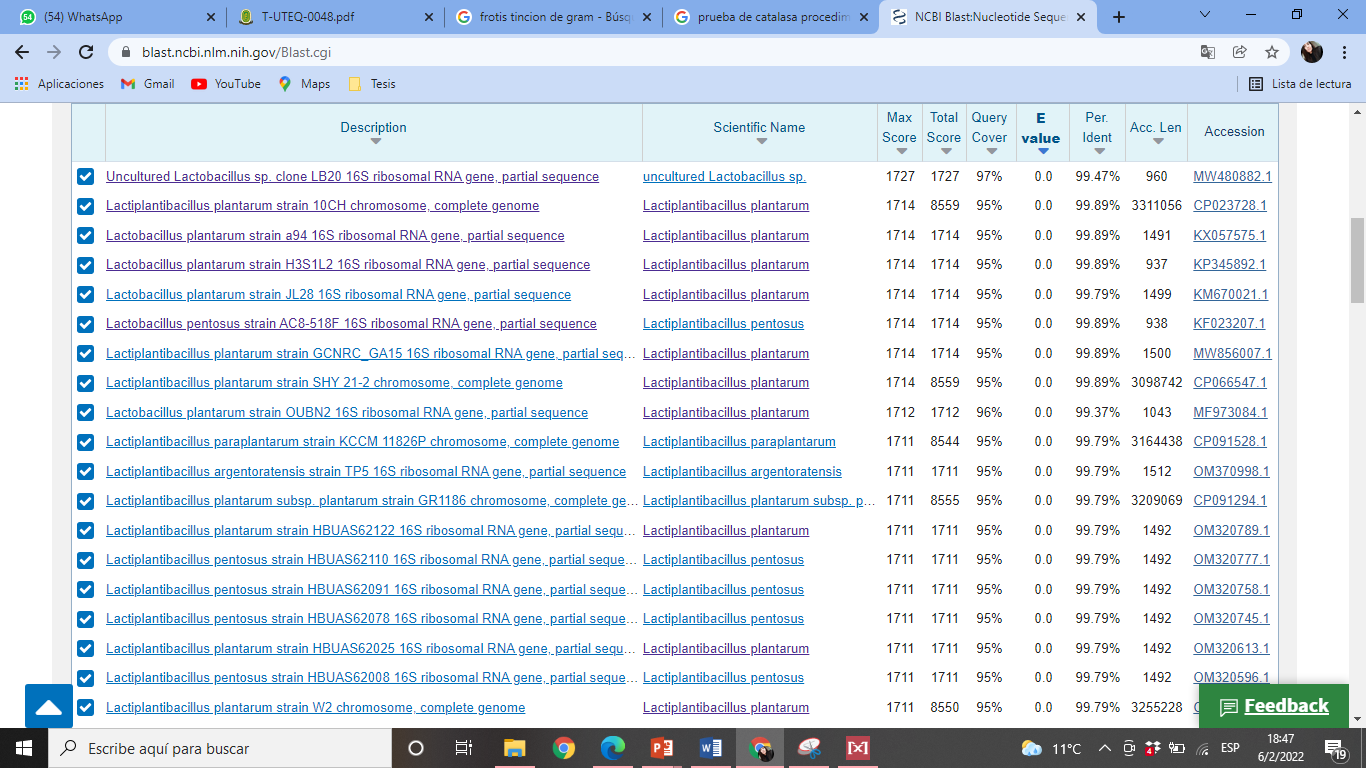 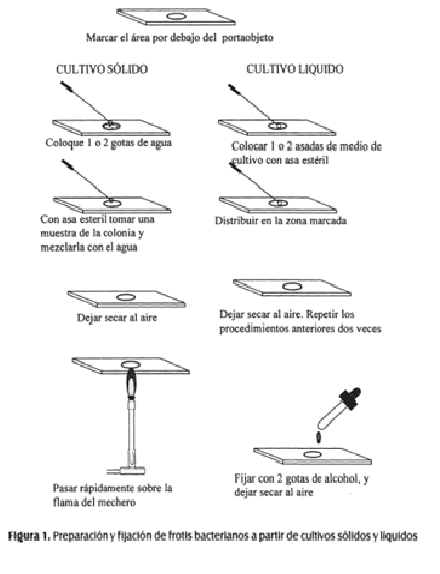 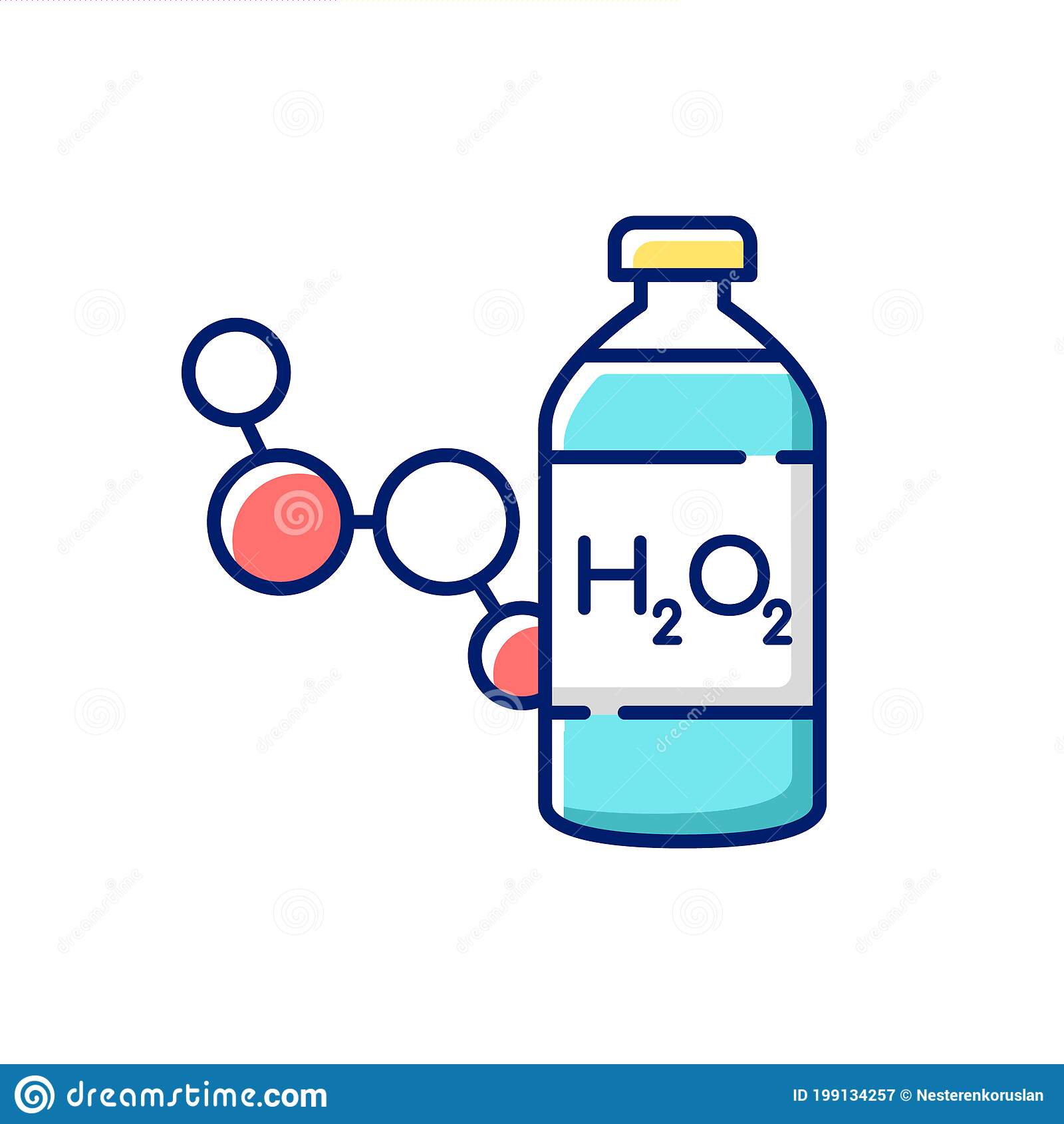 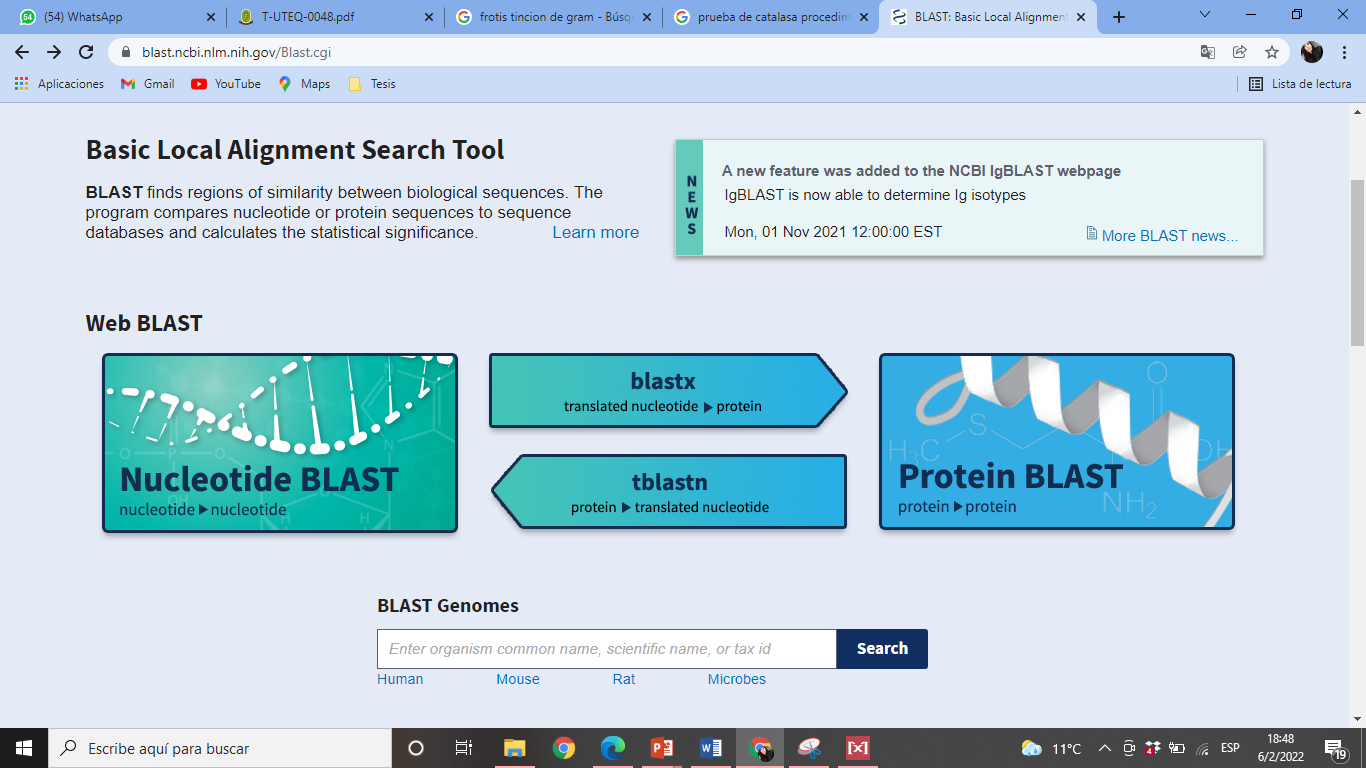 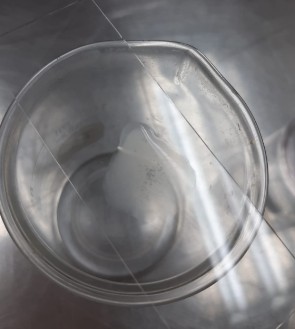 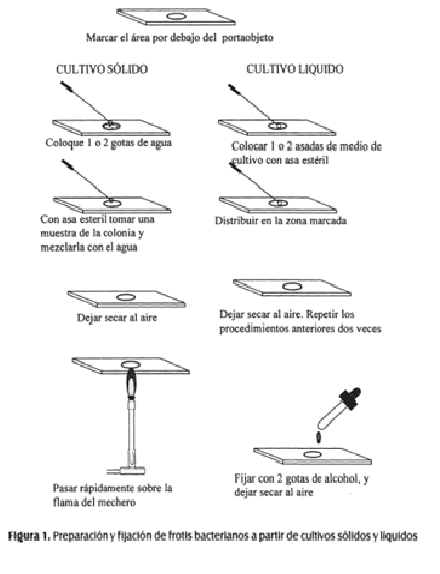 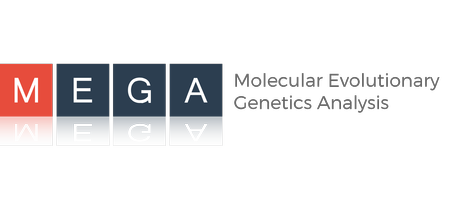 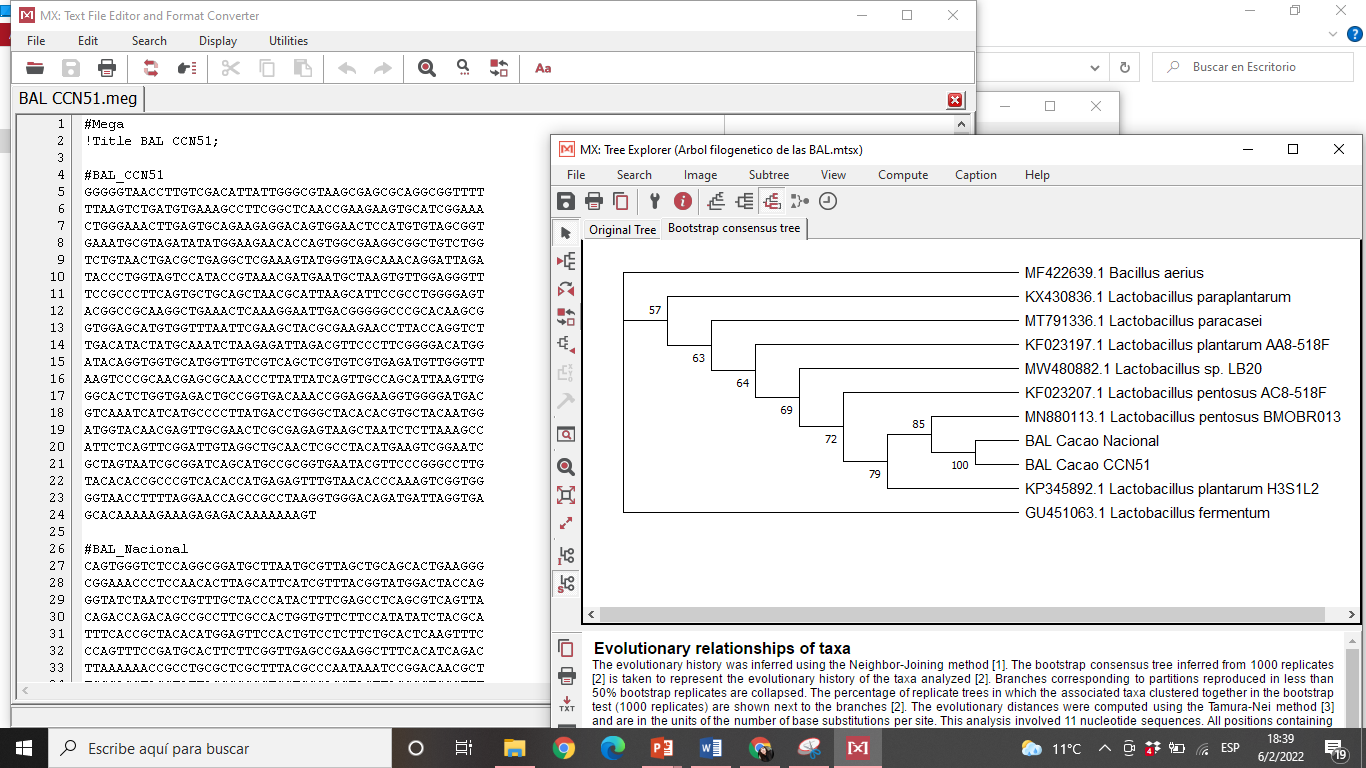 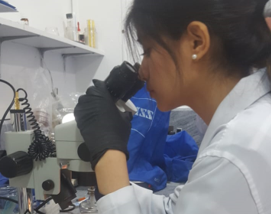 Metodología
Bioconservación de las carnes de tilapia
Preparación de la muestra
Solución bacteriana
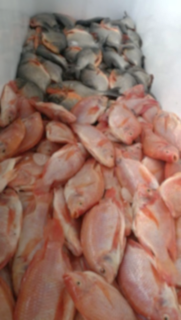 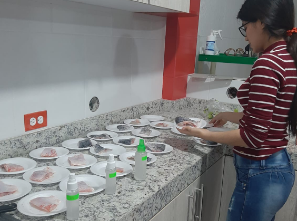 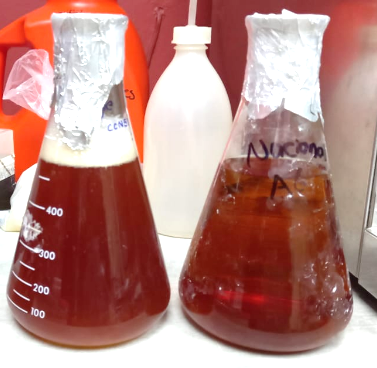 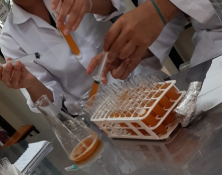 Caldo MRS 
24 horas a 37ºC
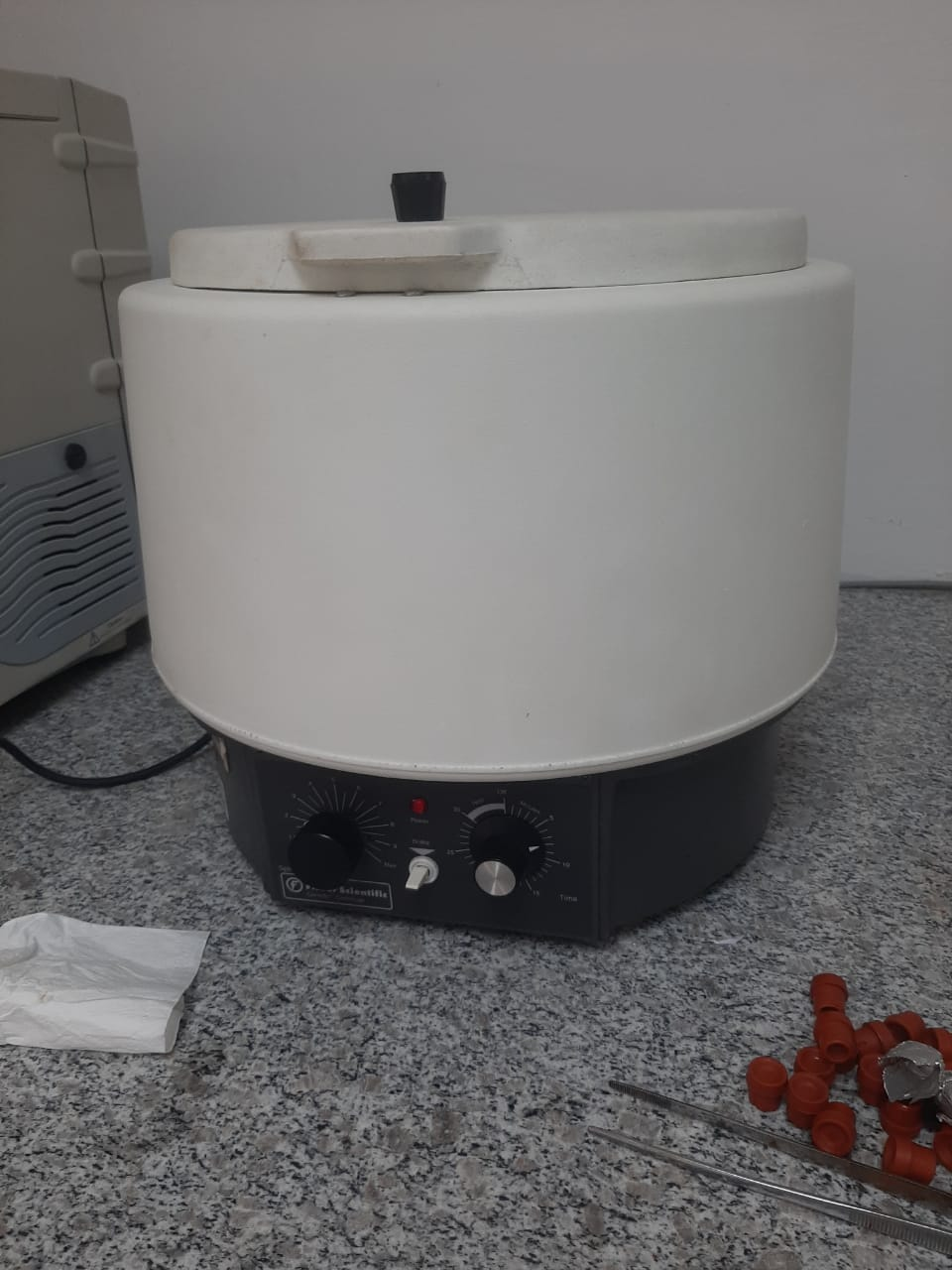 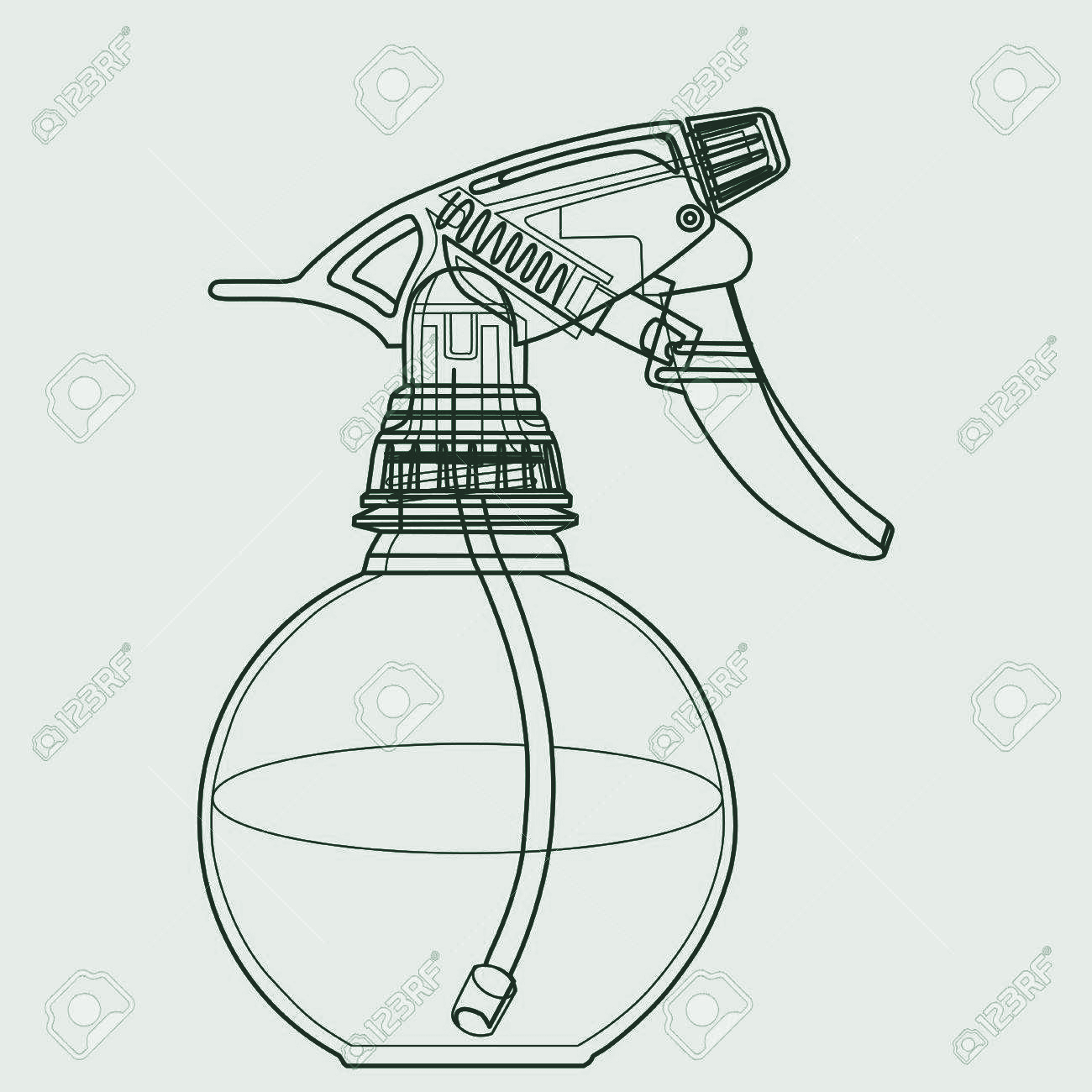 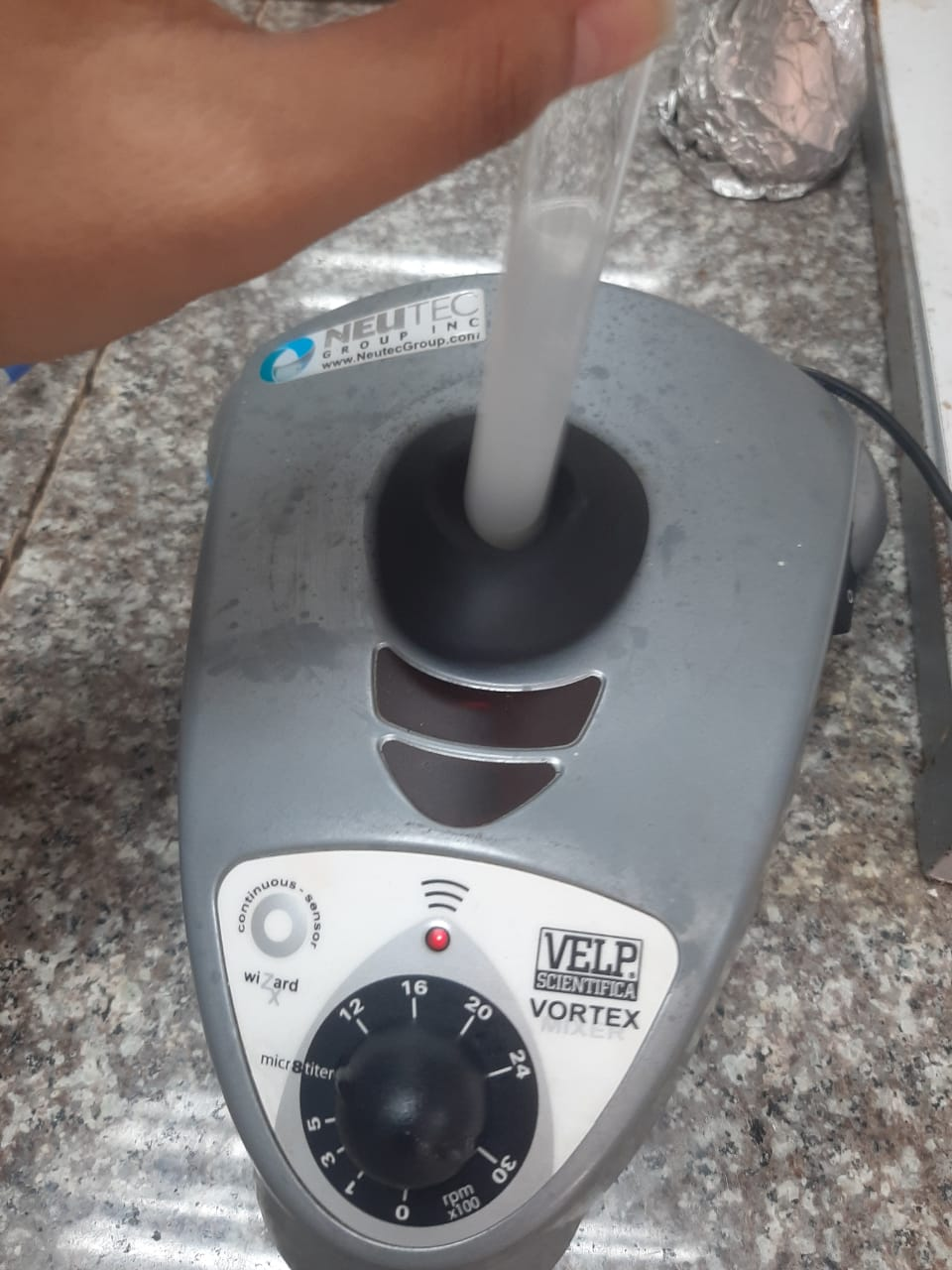 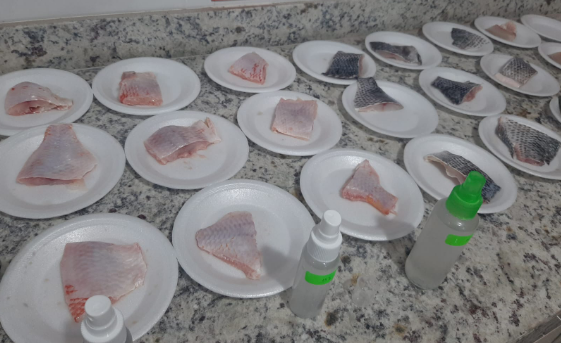 Bioconservación en fundas herméticas y en refrigeración a 4-5°C durante 10 días
Tampón de ácido cítrico-citrato de sodio (pH 3,8: 0,1M)
Centrifugación
5000 rpm 
15 min
Metodología
Variables de estudio
pH
Acidez titulable (%)
Humedad (%)
Grasa total (%)
INEN 778:85
NTE INEN 183 (2013)
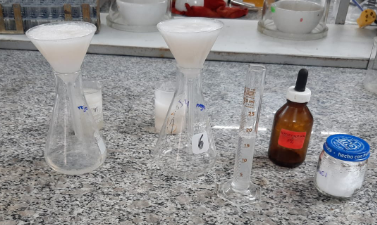 NTE INEN 0777:85
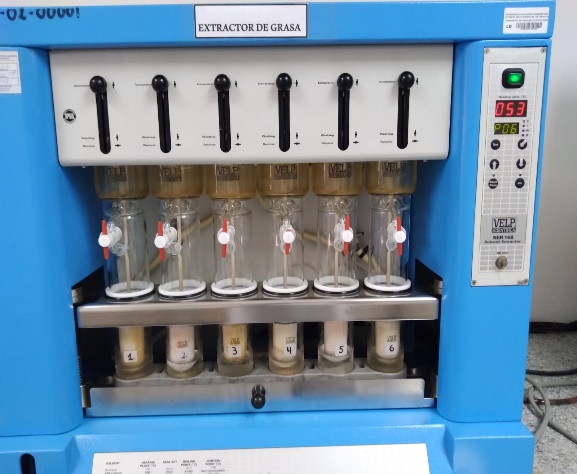 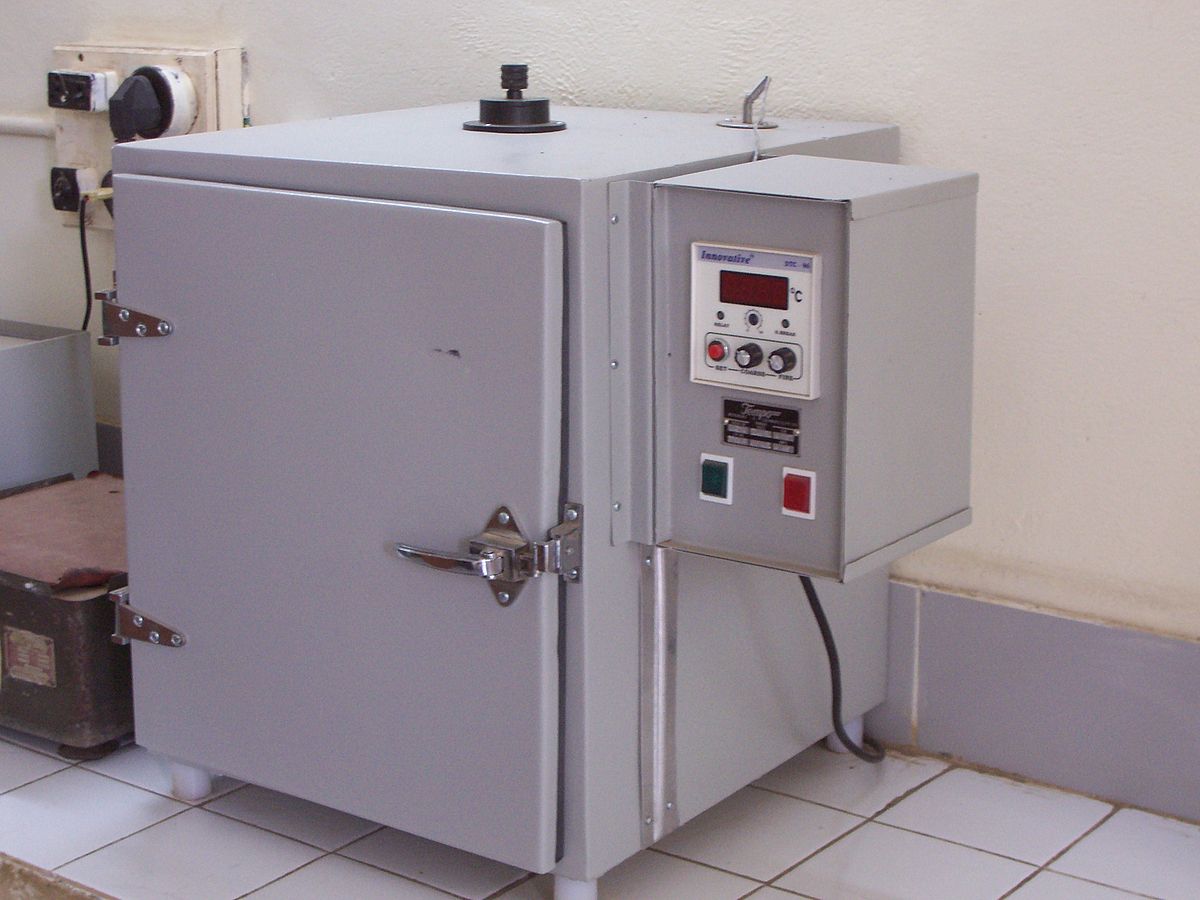 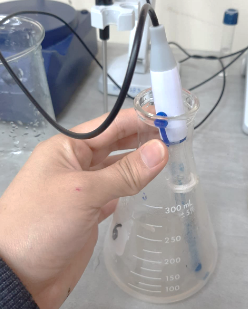 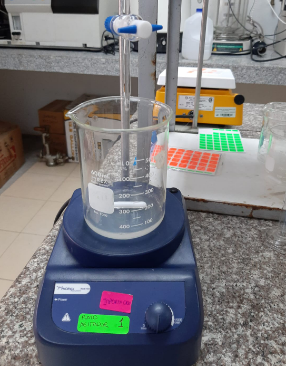 Metodología
Variables de estudio
Análisis sensorial
Recuento de poblaciones microbianas (UFC/mL)
Cenizas (%)
Proteína bruta (%)
NTE INEN 786:85
NTE INEN 781:85
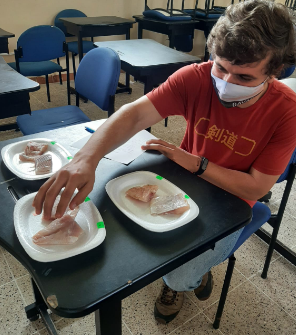 NTE INEN 1529-5 (2006)
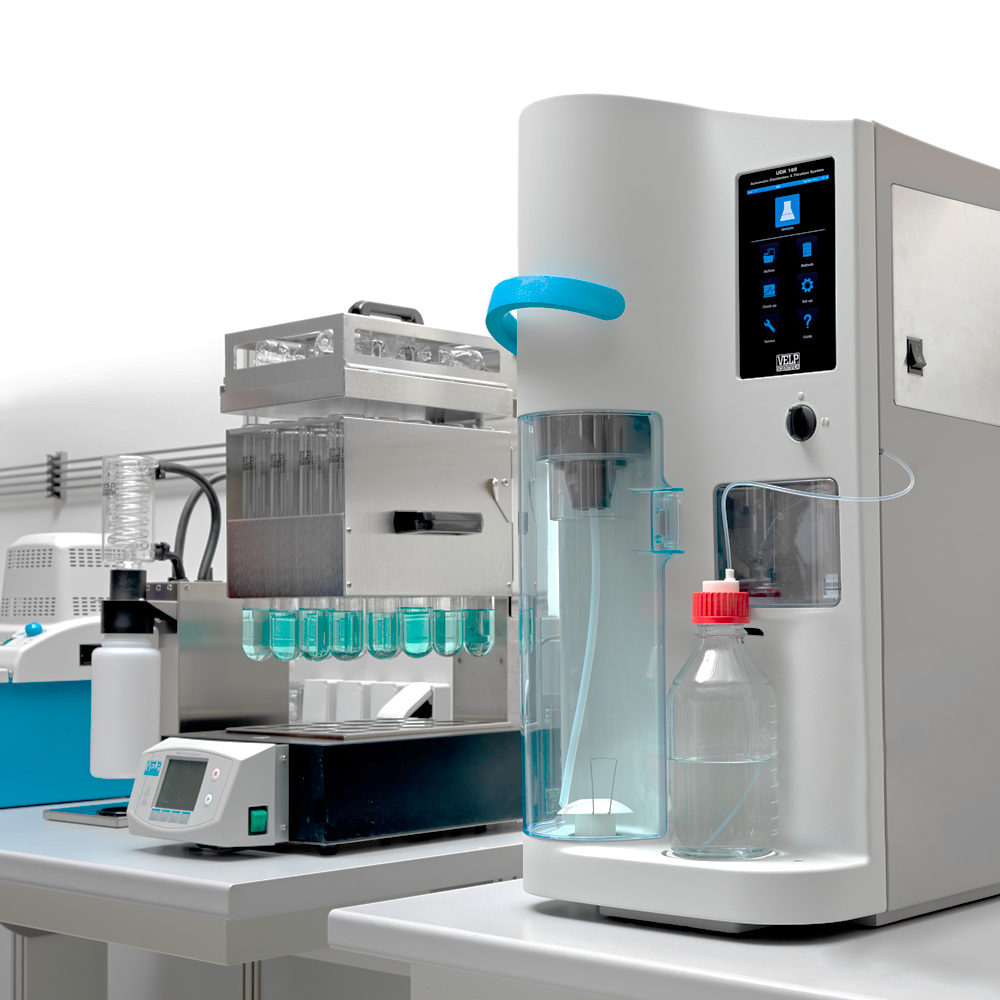 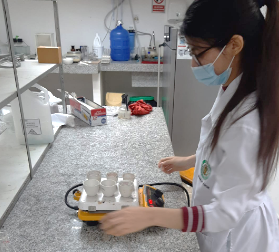 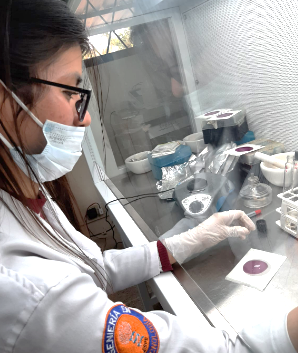 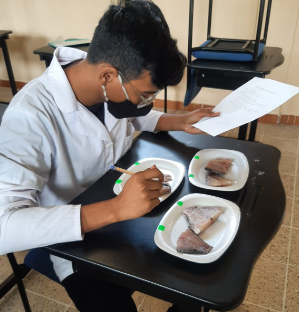 Resultados y discusiones
Caracterización físico-química del mucílago de cacao
Nacional 3,69
CCN-51 3,52
(Vallejo et al. 2016; Lopez 2021)
Nacional 1,86% 
CCN-51 1,16% 
(Lopez 2021)
Nacional 15°Brix 
CCN-51 16°Brix 
(Vallejo et al., 2016)
Consumo del ácido cítrico 
(Gonzalez et al. 2019)
Formación de ácidos orgánicos (Gonzalez et al. 2019)
producción de ácido acético (Otárola, 2018)
Resultados y discusiones
Identificación de las BAL aisladas del mucílago de caco fermentado
Gram positivo
Árbol filogenético de secuencias 16S ARNr de las BAL
Bacilo
Pruebas microbiológicas
Catalasa negativa
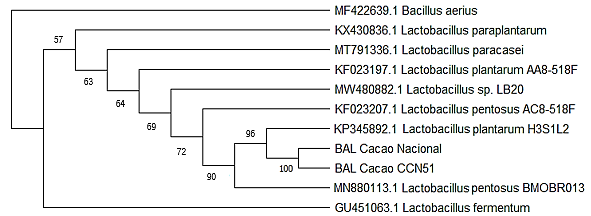 Nacional (cepa 1)
Nacional (cepa 2)
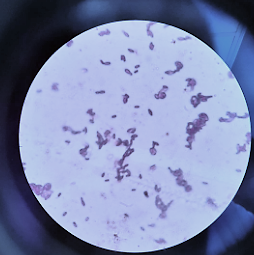 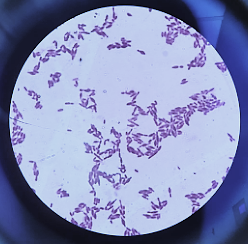 CCN-51 (cepa 1)
CCN-51 (cepa 2)
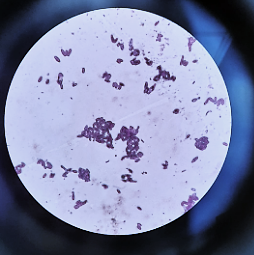 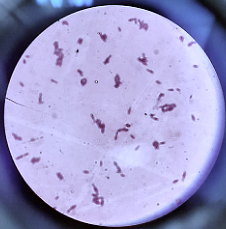 La especie L. plantarum junto con otras bacterias fructófilas se encuentran presentes en las primeras fases de la fermentación del mucílago de cacao
Resultados y discusiones
FACTOR A (Especies de Tilapia)
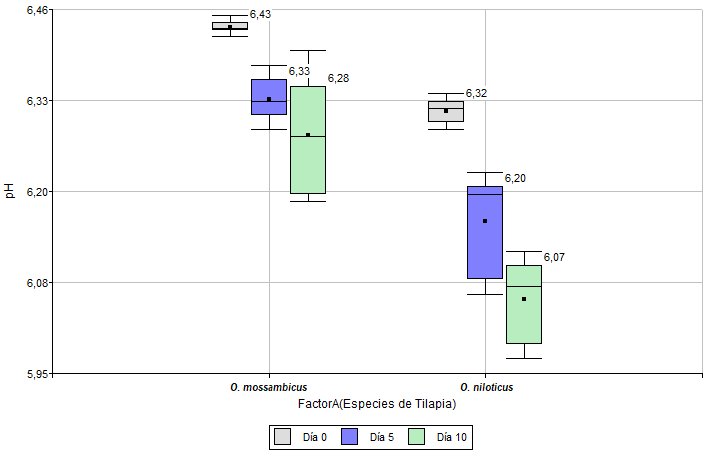 Las BAL pueden sobrevivir y desarrollarse en presencia de pH relativamente bajo a diferencia de otros grupos microbianos (Vásquez et al. 2009)
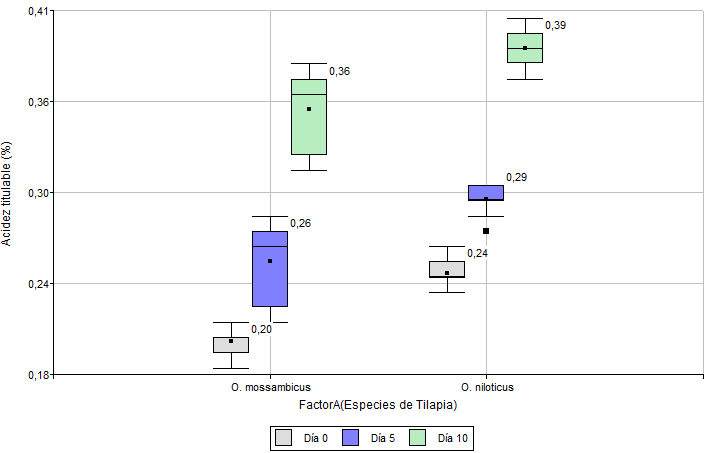 El aumento de la acidez se explica por la formación de ácido láctico y ácido acético por las BAL, impidiendo el crecimiento de bacterias indeseables (Cao et al. 2015)
Resultados y discusiones
FACTOR A (Especies de Tilapia)
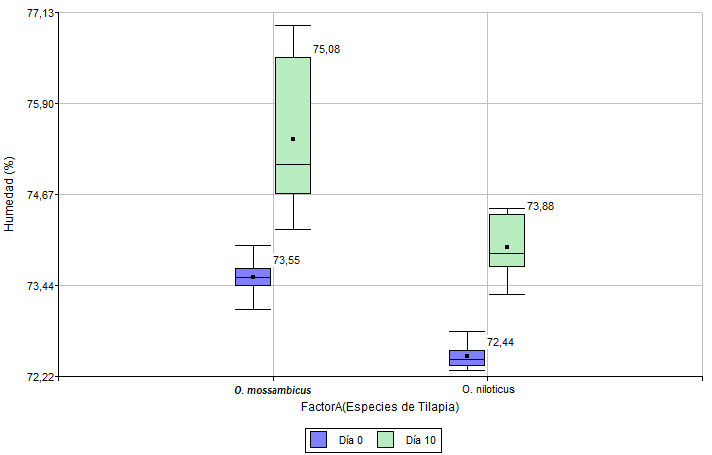 Permiten la conservación de la calidad del pescado y sus propiedades nutricionales, impidiendo a su vez el deterioro proteolítico del músculo (Silva et al. 2017).
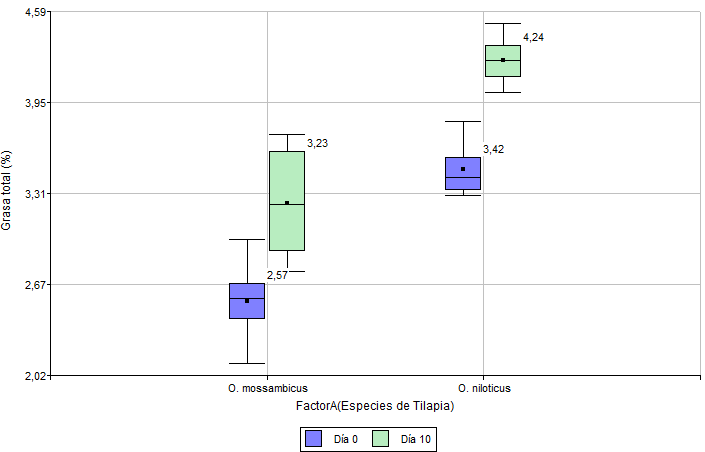 Humedad: 71-76% en O. mossambicus y 69-75% en O. niloticus.
Grasa total: 0,8-8,3% en O. mossambicus y 0,9-10,14% en O. niloticus.
(Mera, 2015; Contreras et al. 2013)
Resultados y discusiones
FACTOR A (Especies de Tilapia)
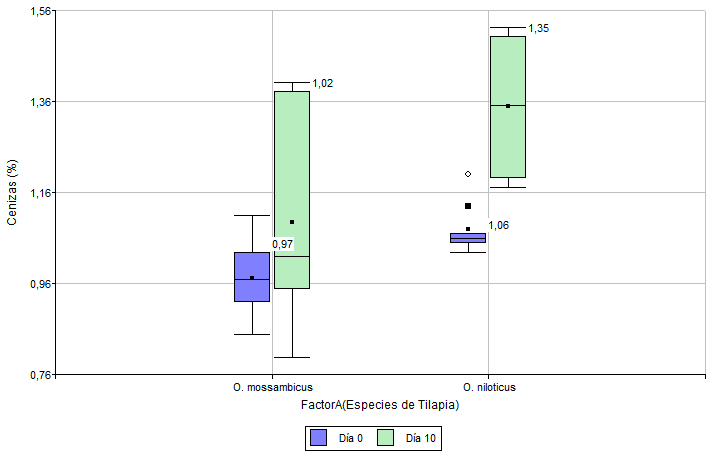 Estos valores se encuentran dentro del parámetro (1,10-1,5%) establecido por la FAO, (2001).
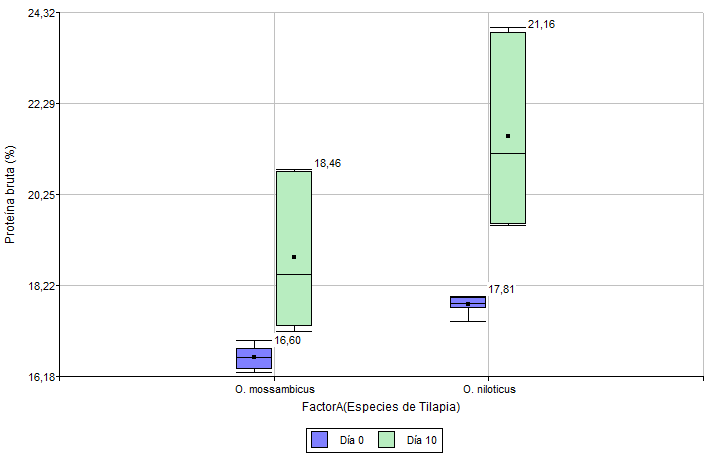 Producción de bacteriocinas o péptidos bactericidas sintetizados en el ribosoma de las BAL (Vásquez et al. 2009).
Resultados y discusiones
FACTOR B (Concentraciones de cloruro de sodio + BAL)
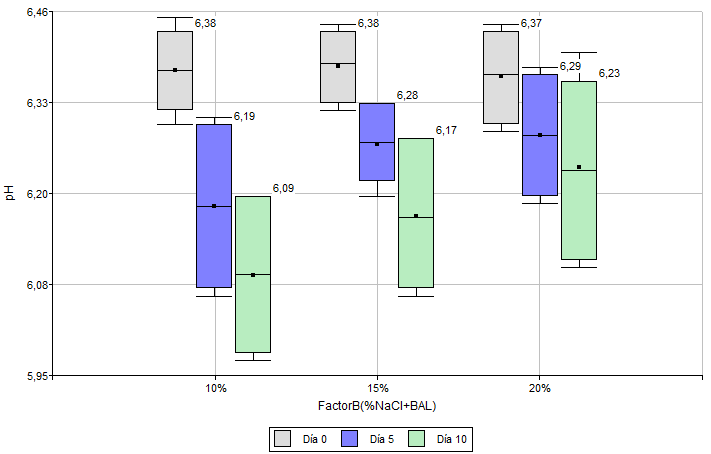 Producción de ácido láctico, que se disocia en el citoplasma celular, permitiendo la disminución de pH del citoplasma en la célula diana (Sulistiani y Handayani, 2018).
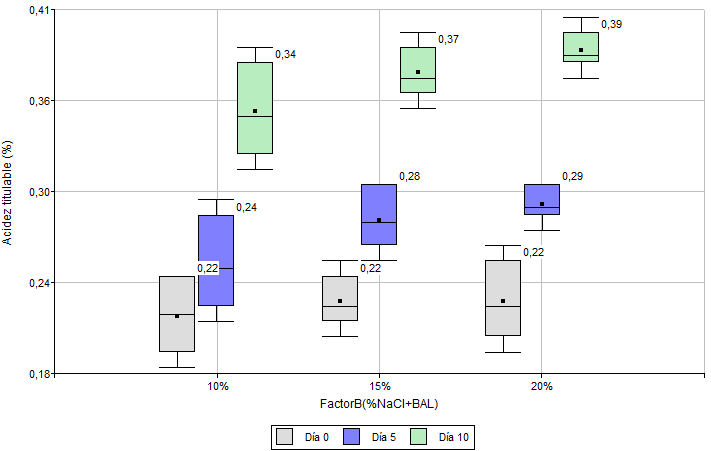 La determinación de acidez o pH permite determinar el grado de deterioro del pescado, a mayor pH mayor rancidez (Rodríguez et al. 2009).
Resultados y discusiones
FACTOR B (Concentraciones de cloruro de sodio + BAL)
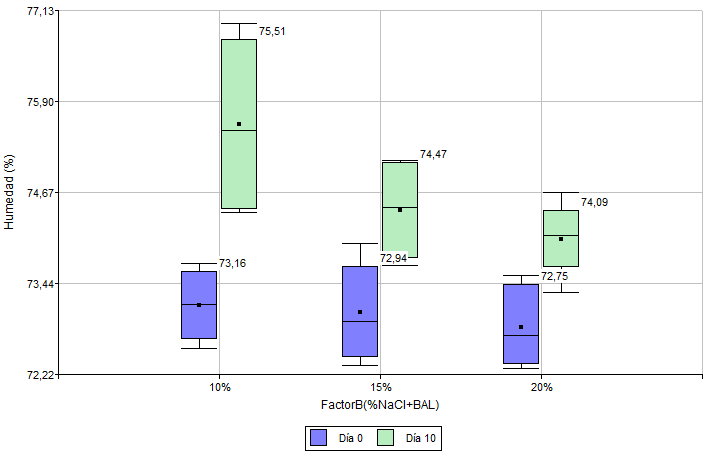 Estos valores se encuentran en el rango establecido por Perea et al. (2015) donde evalúan la calidad del pescado.
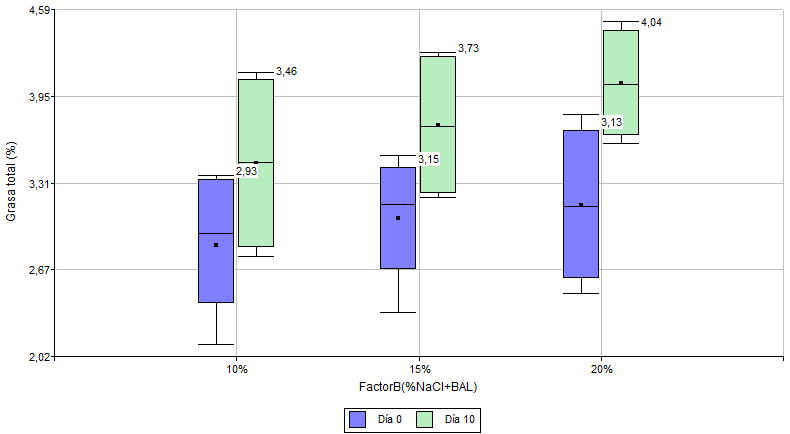 Resultados y discusiones
FACTOR B (Concentraciones de cloruro de sodio + BAL)
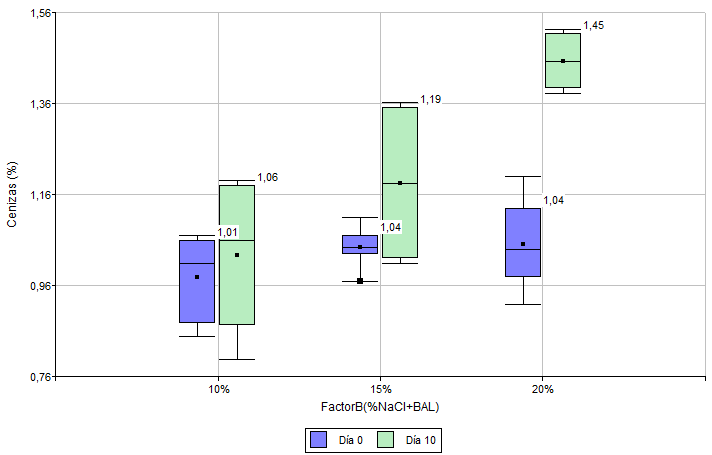 El incremento se debe al aumento de NaCl en el músculo del pescado, ya que el compuesto inorgánico se ve cuantificado en la determinación de cenizas (Martínez y Gómez, 2006).
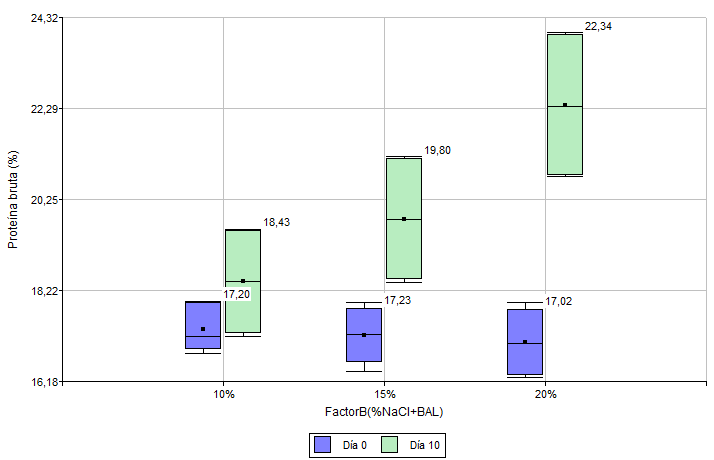 Se encuentra dentro del parámetro establecido por Valls (2007) que va de 15% a 27%, indicando los valores aceptables de proteína bruta en los filetes de pescado.
Resultados y discusiones
INTERACCIÓN A*B
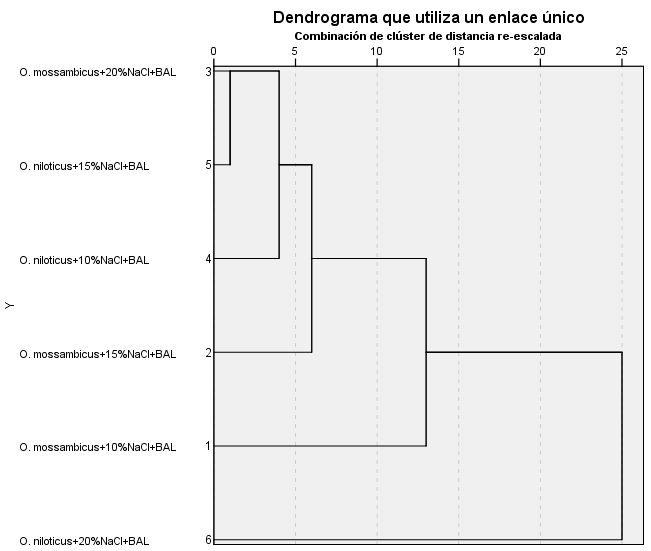 Resultados y discusiones
INTERACCIÓN A*B
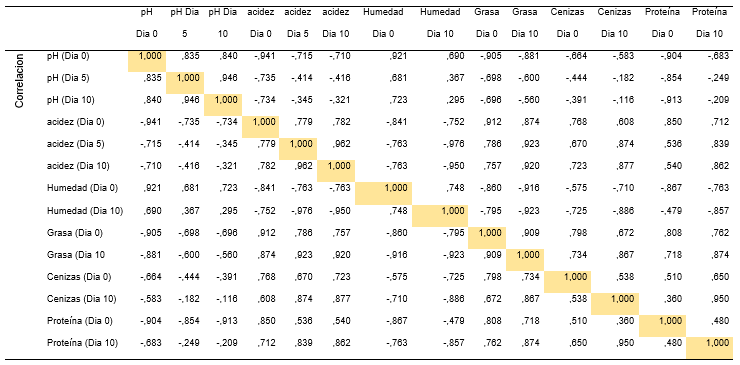 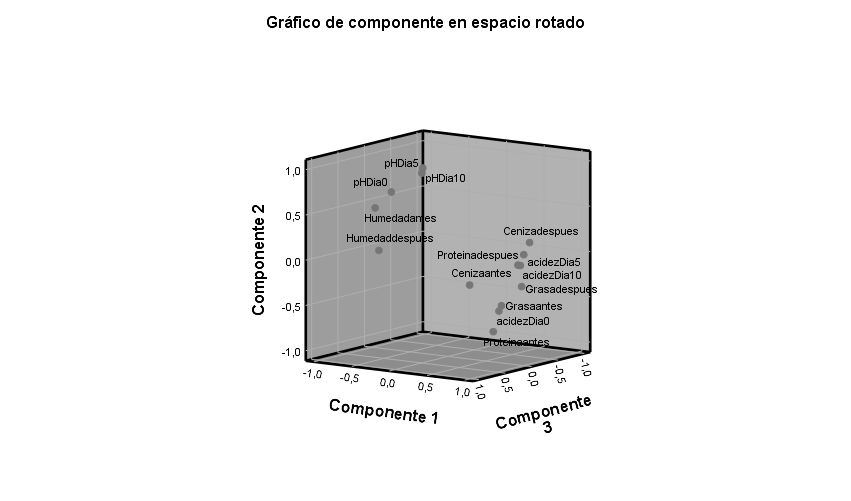 Resultados y discusiones
INTERACCIÓN A*B
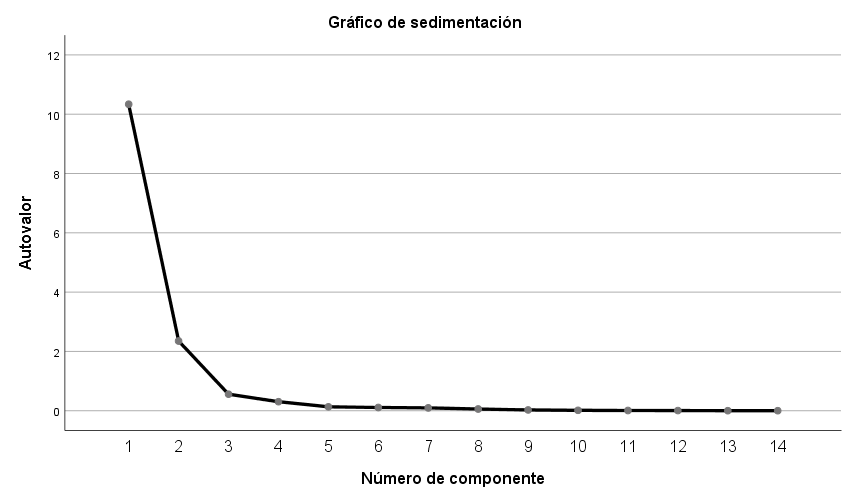 Entre los principales factores que influyen en la bioconservación de la carne de tilapia es el pH, debido que intervienen en el crecimiento de los microorganismos (Castillo, et al. 2017)
Resultados y discusiones
Parámetro microbiológico de las carnes de tilapia
Recuento de bacterias aerobias
Recuento de Enterobacterias, mohos y levaduras
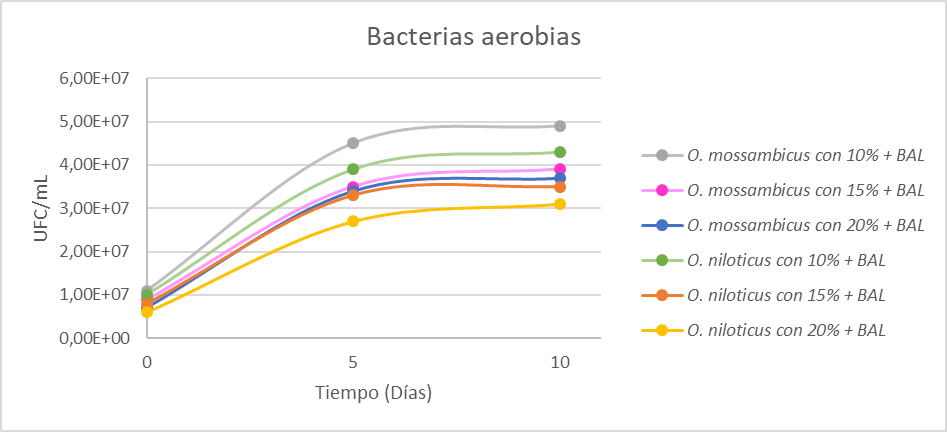 La ausencia de patógenos se debe a la capacidad de las BAL de sintetizar diversos metabolitos con efectos antimicrobianos y sugiere aplicar estas sustancias en la industria alimentaria como un recurso sustentable contra el crecimiento de microorganismos indeseable (Castillo et al. 2017).
Resultados similares reporta Mera (2015); observó mayor recuento de aerobios en la especie O. mossambicus y menor recuentos de mohos y levaduras en O. niloticus, al bioconservarlo durante 8 días.
Resultados y discusiones
Análisis sensorial
Conclusiones
- O. mossambicus y O. niloticus presentaron valores acordes a lo establecido por la NTE INEN 183. 
- Las carnes de tilapia conservadas con NaCl+BAL presentaron una disminución de pH al transcurrir el tiempo. En cuanto a la acidez, humedad, grasa, cenizas y proteína, presentaron un aumento. 
- O. mossambicus presentó valores mayores de pH, humedad y crecimiento de bacterias aerobias. Mientras que en la especie O. niloticus presentó valores mayores de acidez, grasa, cenizas y proteína.
Factor A
(Especies de tilapia)
- Se presentó diferencias en las distintas concentraciones de NaCl+BAL, presentando una disminución de pH y un aumento de acidez, humedad, cenizas, grasa, proteína y la población bacteriana.
- A 20 y 15%NaCl presentaron valores más alto en pH, acidez, grasa, cenizas y proteína, a comparación al 10% NaCl+BAL. Sin embargo, a 10%NaCl presentó mayor valor de humedad.
- A 20% influye menos en el pH y humedad, mientras que a 10% influye menos en la acidez, cenizas y proteína en las carnes de tilapia en el proceso de bioconservación.
Factor B (Concentración de NaCl+BAL)
- Los tratamientos O. niloticus+20%NaCl+BAL y O. niloticus+15%NaCl+BAL presentaron resultados mayores en cuanto a la acidez, grasa, cenizas y proteína. Mientras que el tratamiento O. mossambicus+20% NaCl+BAL obtuvo resultados mayores en cuanto al pH y el tratamiento O. mossambicus+10%NaCl+BAL en humedad y crecimiento bacteriano
- los tratamientos O. mossambicus+10%NaCl+BAL y O. nloticus+10%NaCl+BAL presentaron una pequeña población de Enterobacterias, a diferencia de los demás que no hubo presencia de las mismas
Interacción A*B
Recomendaciones
Con respecto al uso de las especies de tilapia, en relación al pH, acidez, humedad, proteína bruta, y UFC de aerobios y enterobacterias, se recomienda el empleo de la especie O. niloticus. En cuanto al contenido de grasa total y cenizas la especie O. mossambicus
En referente a las concentraciones de NaCl+BAL, en relación al pH y humedad, se recomienda emplear la mayor concentración (20%), debido que no hay mucha influencia en sus valores. En cuanto al acidez, cenizas y proteína se recomienda el uso de la menor concentración (10%). Mientras que la inhibición de UFC de enterobacterias se recomienda el empleo de la concentración de 15 y 20% NaCl+BAL
A partir de los resultados, se recomienda a futuras investigaciones en alimentos la bioconservación con las BAL en las carnes de tilapia con NaCl, debido a que los valores obtenido se encuentran entre los parámetros de calidad del pescado, al igual que el crecimiento de patógenos microbianos. También de aumentar el tiempo de bioconservación para estimar la vida útil en base a los parámetros de calidad del pescado
¡Muchas gracias por su atención!